Christmas in Vietnam
By Travis Nickerson
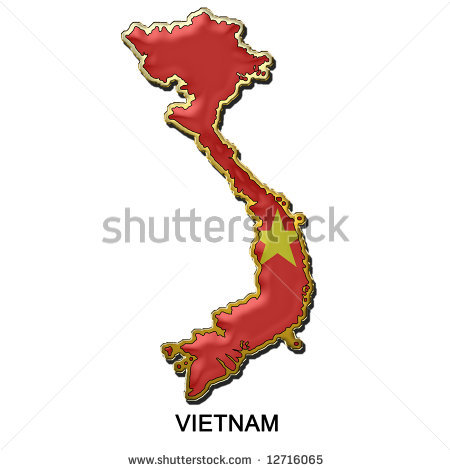 The Flag and map of Vietnam
Unimaps.com	shutterstock.com
Population
The population of Vietnam is 91,519,289 in 2011
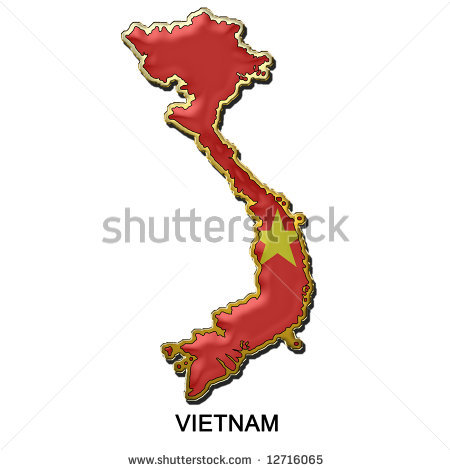 language
Chuc Mung Giang Sinh is how you say merry Christmas in Vietnam
The Santa and Christmas tree of Vietnam
brihung-399696.jpgng-gifts-children-photo-http://talkvietnam.com/uploads/2008/12/santa-claus-takes-boat-
The Santa looks like ours
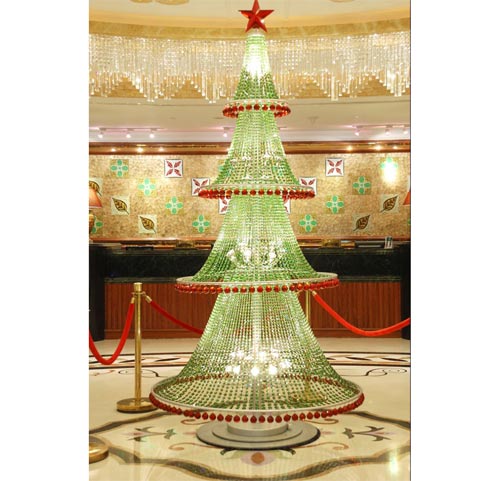 myvietnamnews.com
Traditional Christmas Pudding
This recipe makes one large pudding in a 2 pint (1.2 litre) basin. If you have any left over it will re-heat beautifully, wrapped in foil, in the oven next day. If you want two smaller puddings, use two 1 pint (570 ml) basins, but give them the same steaming time. If you can't get barley wine (pubs usually have it), use extra stout instead. The best way to use what's left over, if you don't want to drink it, is to add it to my Beef in Designer Beer recipe to give it a beautiful rich sauce.
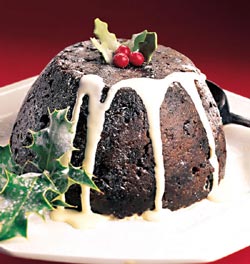 http://blog.sousvidesupreme.com/2012/10/sous-vide-christmas-pudding/
Bad kids get a lump coal				
Good kids get lots of gifts
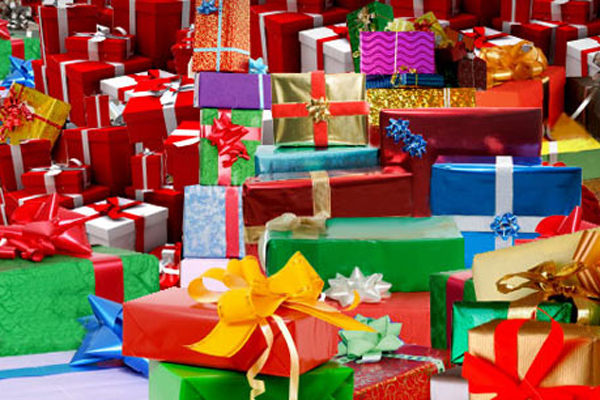 www.kaboodle.com
http://museumsofcanada.com/product/CategoryPage.aspx?categoryId=113
Biblilgraphy
2520Saigon%252http://www.google.ca/imgres?q=santa+in+vietn2520Saigon%252520Cancer%252520Hospitalam&hl=en&sa=X&tbo=d&rls=com.microsoft:en-us&biw=1024&bih=550&tbm=isch&tbnid=AJq7-YYgROh4qM:&imgrefurl=http://www.dirtypierre.com/&docid=zgSeEI0zsbhtnM&imgurl=http://www.dirtypierre.com/images/Santa%252520Claus%252520visits%252520Saigon%252520Cancer%252520Hospital.jpg&w=567&h=723&ei=MH3HUMTuFcmw0AHj-4GIDQ&zoom=1&iact=hc&vpx=216&vpy=198&dur=6375&hovh=254&hovw=199&tx=148&ty=144&sig=104564242458030780668&page=1&tbnh=145&tbnw=113&start=0&ndsp=15&ved=1t:429,r:11,s:0,i:.com
www.kaboodle.com
myvietnamnews.com
http://museumsofcanada.com/product/CategoryPage.aspx?categoryId=113
brihung-399696.jpgng-gifts-children-photo-http://talkvietnam.com/uploads/2008/12/santa-claus-takes-boat-
Unimaps.com	shutterstock.com